Figure 1. Representation of the Igf2/H19 loci and the mutants used in this study, including their methylation and ...
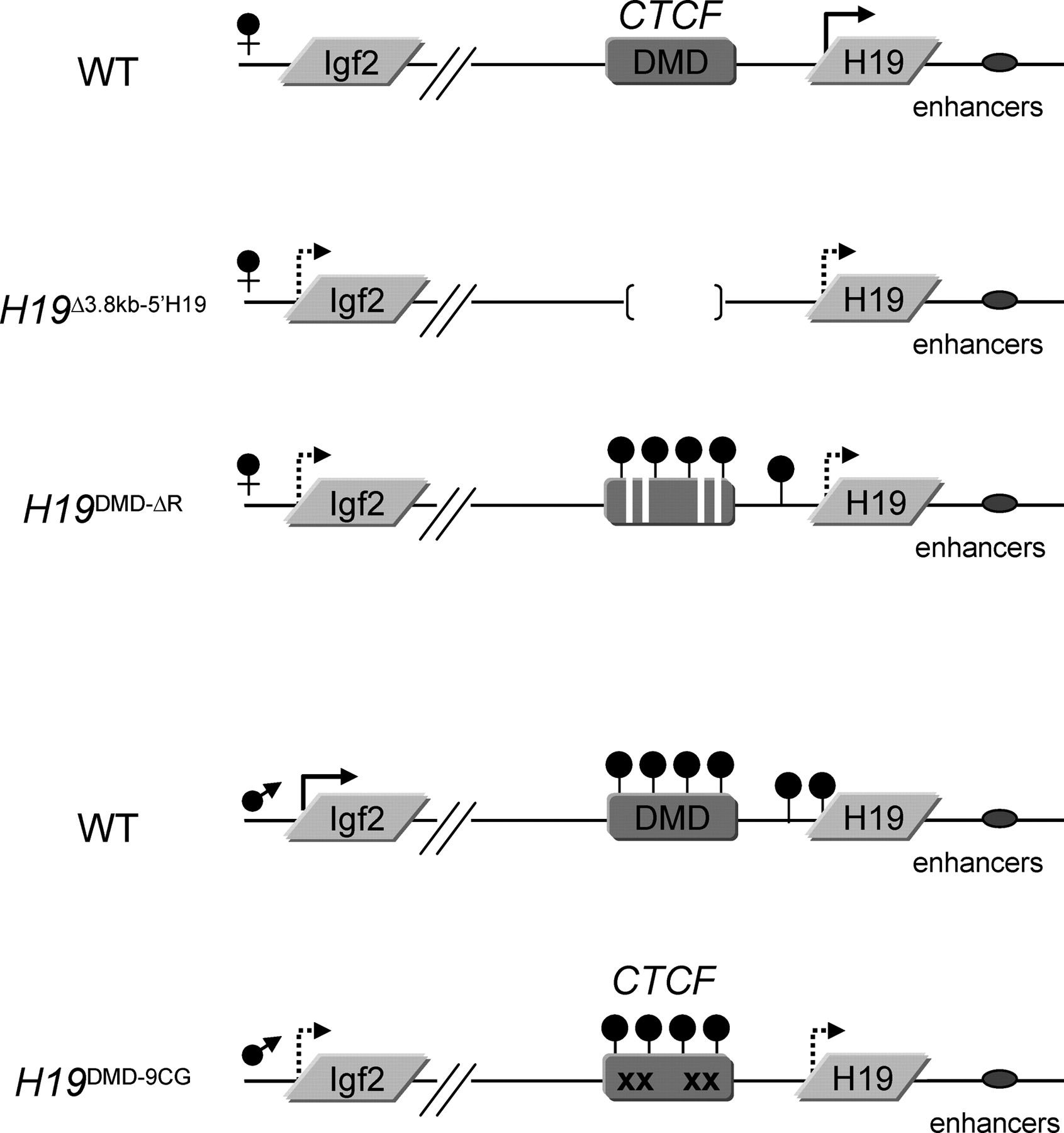 Hum Mol Genet, Volume 17, Issue 19, 1 October 2008, Pages 3021–3029, https://doi.org/10.1093/hmg/ddn200
The content of this slide may be subject to copyright: please see the slide notes for details.
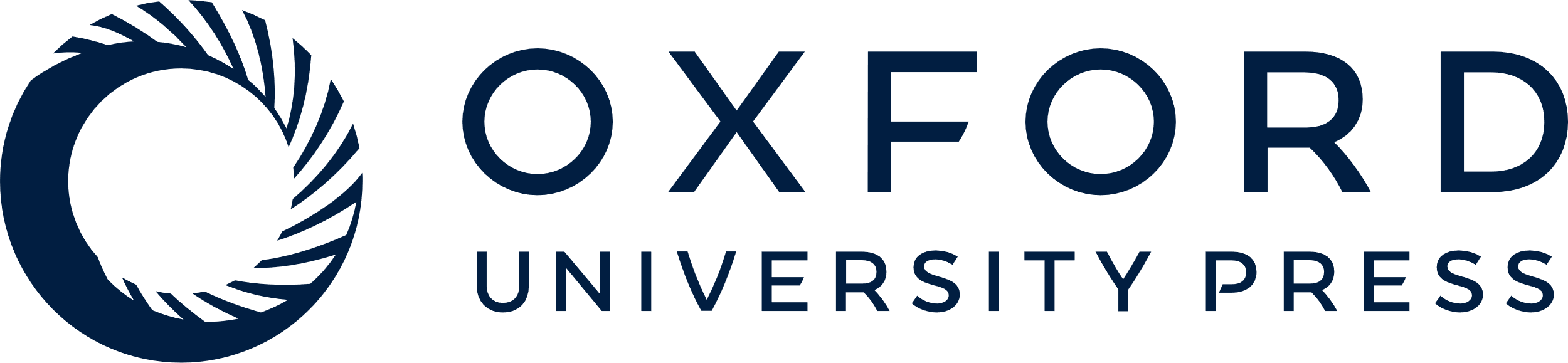 [Speaker Notes: Figure 1.  Representation of the Igf2/H19 loci and the mutants used in this study, including their methylation and expression patterns. Arrows represent expression, hatched arrows represent reduced levels of expression and filled circles indicate DNA methylation. The H19Δ3.8 kb-5′H19 allele has a 3.8 kb deletion that removes the DMD. The H19DMD-ΔR allele lacks the four core binding sites for CTCF within the DMD. The H19DMD-9CG allele replaces 9CGs within the CTCF binding sites of the DMD. 


Unless provided in the caption above, the following copyright applies to the content of this slide: © 2008 The Author(s)This is an Open Access article distributed under the terms of the Creative Commons Attribution Non-Commercial License (http://creativecommons.org/licenses/by-nc/2.0/uk/) which permits unrestricted non-commercial use, distribution, and reproduction in any medium, provided the original work is properly cited.]
Figure 5. The CTCF sites are necessary for the enhancer-blocking activity of the DMD. The 3C analysis was carried out ...
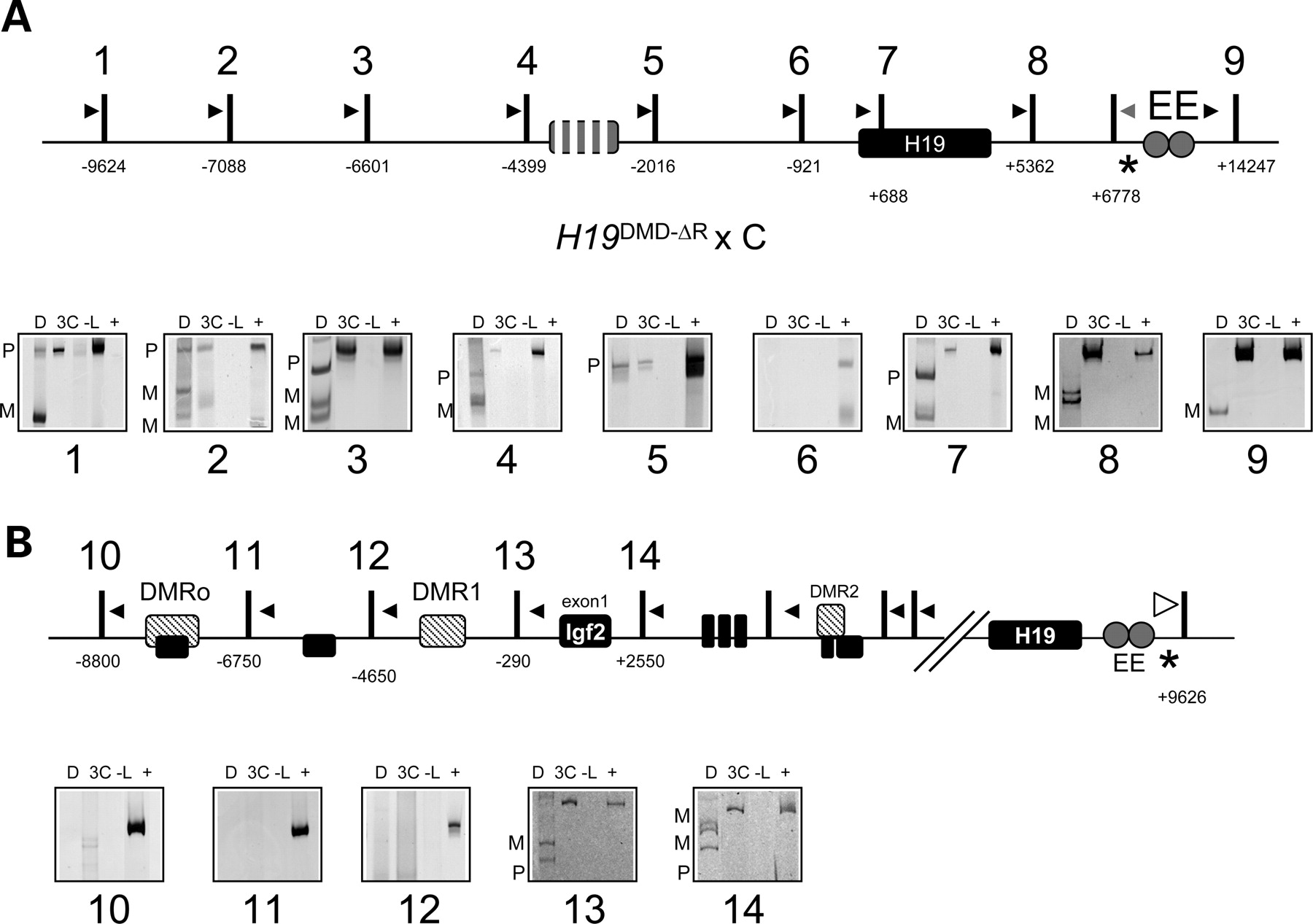 Hum Mol Genet, Volume 17, Issue 19, 1 October 2008, Pages 3021–3029, https://doi.org/10.1093/hmg/ddn200
The content of this slide may be subject to copyright: please see the slide notes for details.
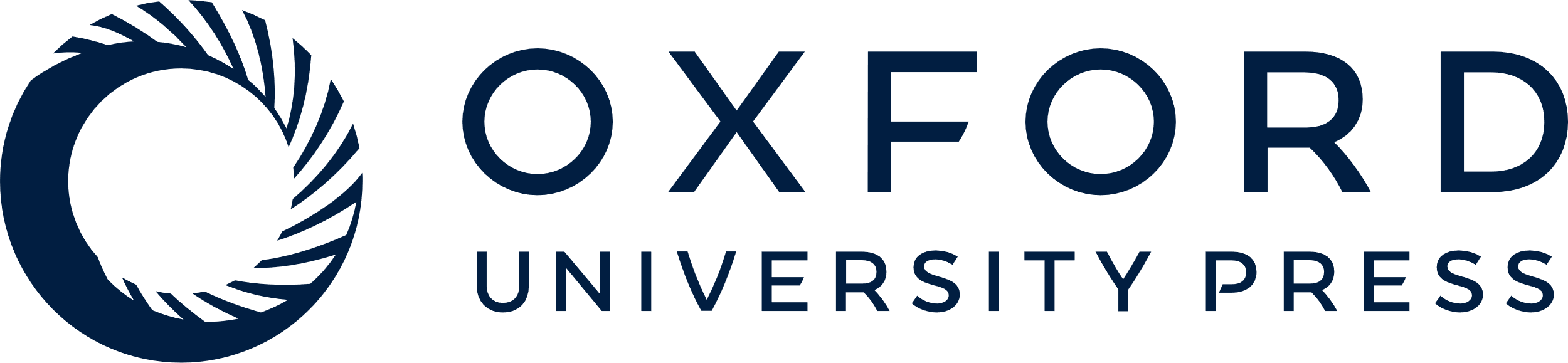 [Speaker Notes: Figure 5.  The CTCF sites are necessary for the enhancer-blocking activity of the DMD. The 3C analysis was carried out on samples from a H19DMD-ΔR × B6(CAST7) cross. ( A ) Top, schematic of the H19DMD-ΔR allele, in which the CTCF sites in the DMD have been deleted (see Fig.  2 for details). Bottom, representative gel image of 3C PCR products: D, digested with Nla III, which distinguishes paternal (P) from maternal (M) alleles; 3C, non-digested PCR product; -L, no ligase control; +, positive control. ( B ) Top, schematic of the Igf2 locus (see Fig.  3 for details). Bottom, representative gel image of 3C PCR products digested with Hae III, which distinguishes paternal (P) from maternal (M) alleles. 


Unless provided in the caption above, the following copyright applies to the content of this slide: © 2008 The Author(s)This is an Open Access article distributed under the terms of the Creative Commons Attribution Non-Commercial License (http://creativecommons.org/licenses/by-nc/2.0/uk/) which permits unrestricted non-commercial use, distribution, and reproduction in any medium, provided the original work is properly cited.]
Figure 4. The H19 DMD is required to prevent interactions between the maternal endodermal enhancers and the Igf2 ...
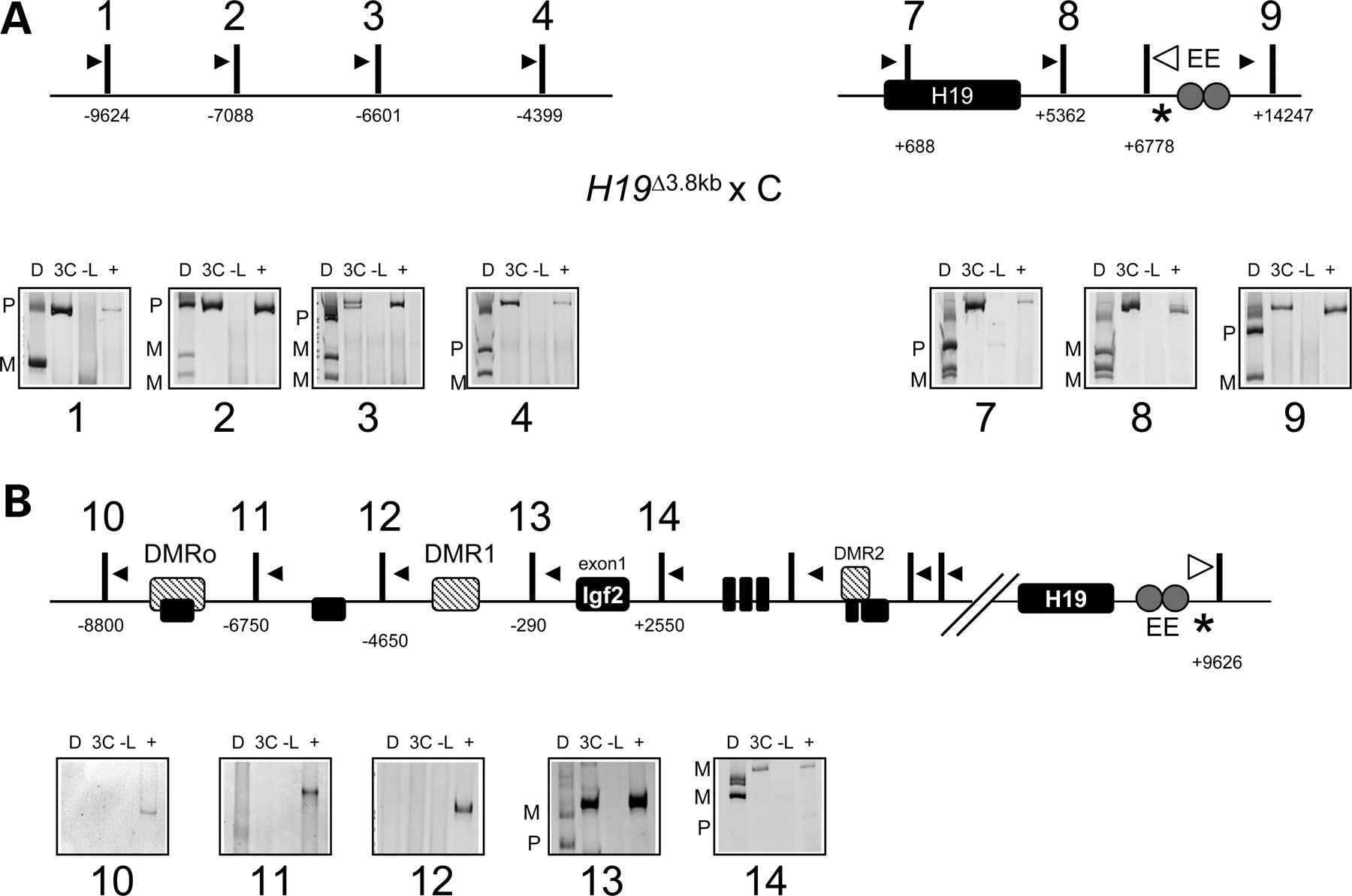 Hum Mol Genet, Volume 17, Issue 19, 1 October 2008, Pages 3021–3029, https://doi.org/10.1093/hmg/ddn200
The content of this slide may be subject to copyright: please see the slide notes for details.
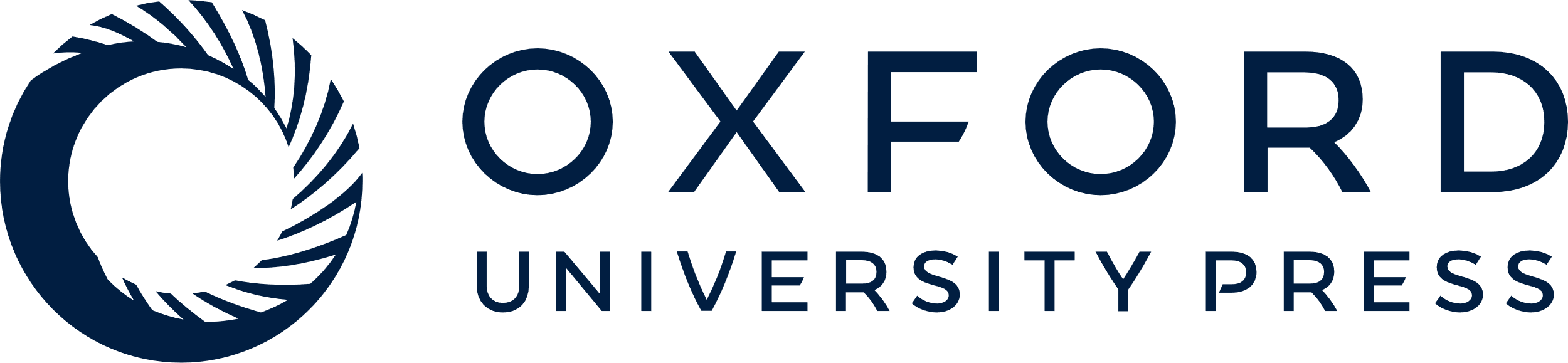 [Speaker Notes: Figure 4.  The H19 DMD is required to prevent interactions between the maternal endodermal enhancers and the Igf2 promoters. The 3C analysis was carried out on samples from a H19Δ3.8 kb-5′H19 × B6(CAST7) cross. ( A) Top, schematic of the H19Δ3.8 kb-5′H19 allele (see Fig.  2 for details), with 3.8 kb upstream of the H19 promoter removed. Bottom, representative gel image of 3C PCR products: D, digested with Nla III, which distinguishes paternal (P) from maternal (M) alleles; 3C, non-digested PCR product; -L, no ligase control; +, positive control. When the H19Δ3.8 kb-5′H19 allele is inherited maternally, the endodermal enhancers on the maternal chromosome interact with the whole H19 region. ( B ) Top, schematic of the Igf2 locus (see Fig.  3 for details). Bottom, representative gel image of 3C PCR products digested with Hae III, which distinguishes paternal (P) from maternal (M) alleles. 


Unless provided in the caption above, the following copyright applies to the content of this slide: © 2008 The Author(s)This is an Open Access article distributed under the terms of the Creative Commons Attribution Non-Commercial License (http://creativecommons.org/licenses/by-nc/2.0/uk/) which permits unrestricted non-commercial use, distribution, and reproduction in any medium, provided the original work is properly cited.]
Figure 3. Analysis of long-range interactions between the endodermal enhancers and the Igf2 locus. ( A ) Schematic of ...
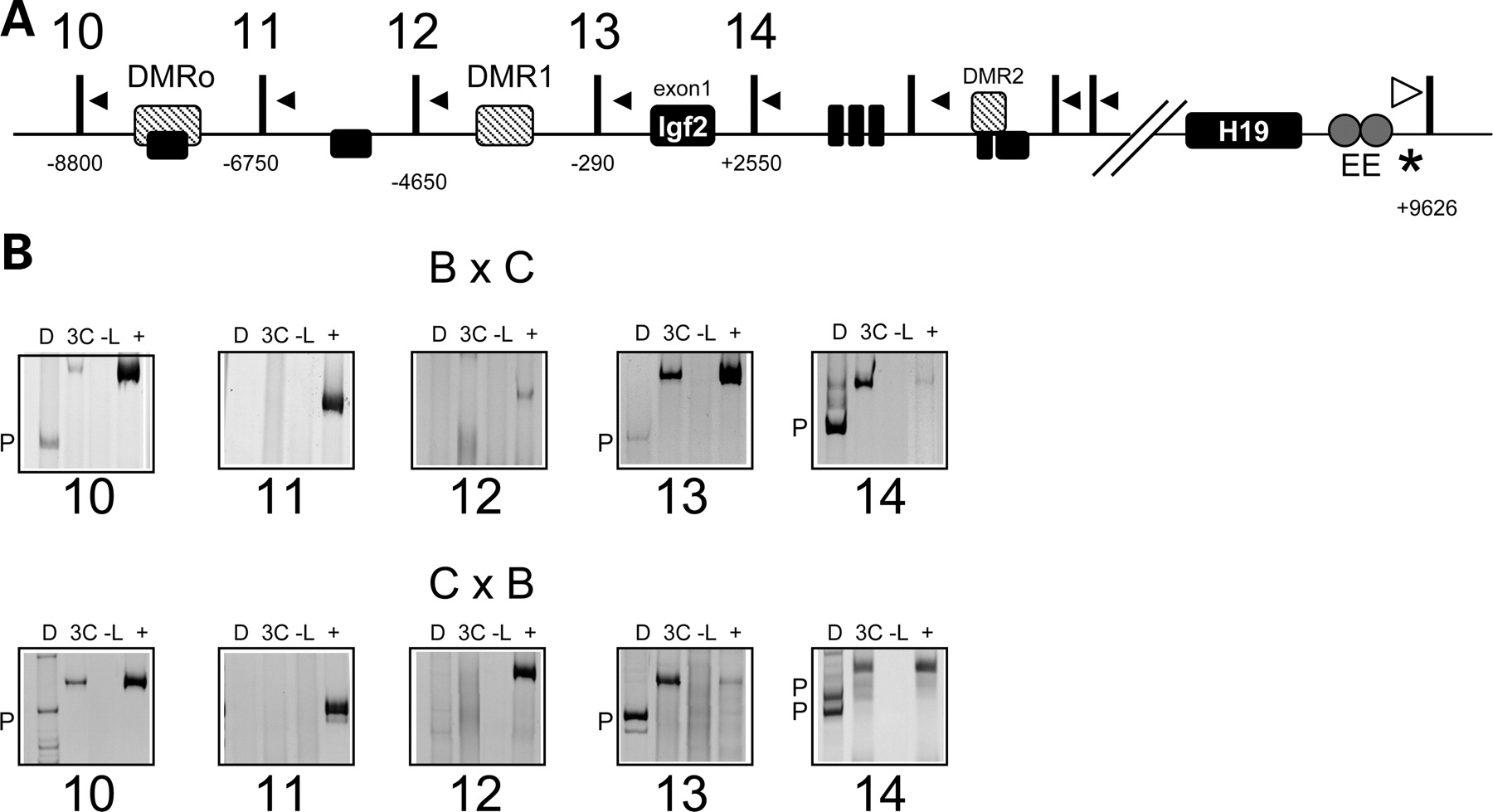 Hum Mol Genet, Volume 17, Issue 19, 1 October 2008, Pages 3021–3029, https://doi.org/10.1093/hmg/ddn200
The content of this slide may be subject to copyright: please see the slide notes for details.
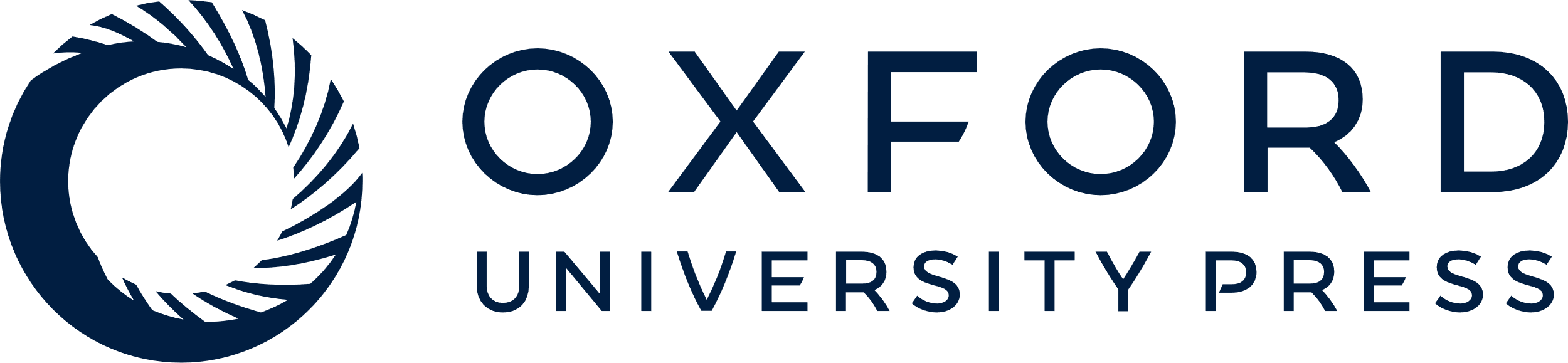 [Speaker Notes: Figure 3.  Analysis of long-range interactions between the endodermal enhancers and the Igf2 locus. ( A ) Schematic of the Igf2 locus, showing the exons (black boxes) and the differentially methylated regions (hatched boxes, DMR o , DMR 1 , DMR 2 ). Vertical bars indicate Psu I restriction sites, numbers beneath the sites are the distance relative to the Igf2 exon 1 and the resulting digestion fragments from the region contacted by the endodermal enhancers are numbered ( 10–14 ). Downstream fragments showed no contact with the endodermal enhancers (data not shown). Arrowheads represent the location of PCR primers for 3C analysis. The white arrowhead at the endodermal enhancers downstream of H19 is the reverse primer for all reactions, which test for ligation of fragments 10–14 to the EE fragment. An asterisk indicates a restriction polymorphism that distinguishes C57BL/6J and B6(CAST7) alleles. Samples were from wild-type progeny of C57BL/6J and B6(CAST7) mice (B × C, C × B), with the female indicated first. ( B ) Representative gel image of 3C analysis of interactions of the endodermal enhancers with the Igf2 locus. Shown are the 3C PCR products: D, digested with Hae III, which distinguishes paternal (P) from maternal alleles (M), 3C, non-digested PCR product; -L, no ligase control; +, positive control. The endodermal enhancers on the maternal chromosome associate predominantly with fragments originating in the paternal chromosome. 


Unless provided in the caption above, the following copyright applies to the content of this slide: © 2008 The Author(s)This is an Open Access article distributed under the terms of the Creative Commons Attribution Non-Commercial License (http://creativecommons.org/licenses/by-nc/2.0/uk/) which permits unrestricted non-commercial use, distribution, and reproduction in any medium, provided the original work is properly cited.]
Figure 2. Analysis of long-range interactions at the H19 locus. ( A ) Schematic of the H19 locus, including the ...
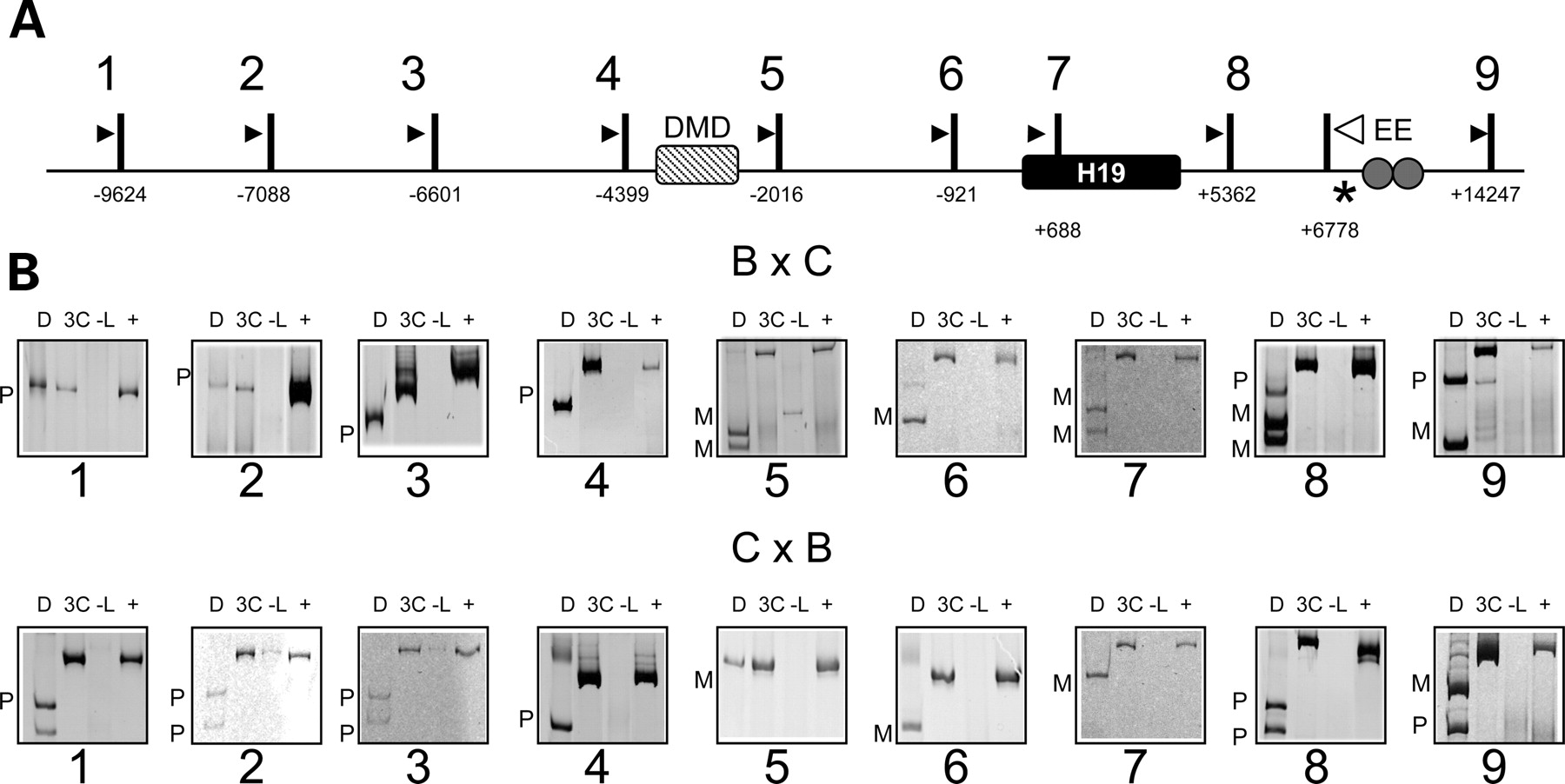 Hum Mol Genet, Volume 17, Issue 19, 1 October 2008, Pages 3021–3029, https://doi.org/10.1093/hmg/ddn200
The content of this slide may be subject to copyright: please see the slide notes for details.
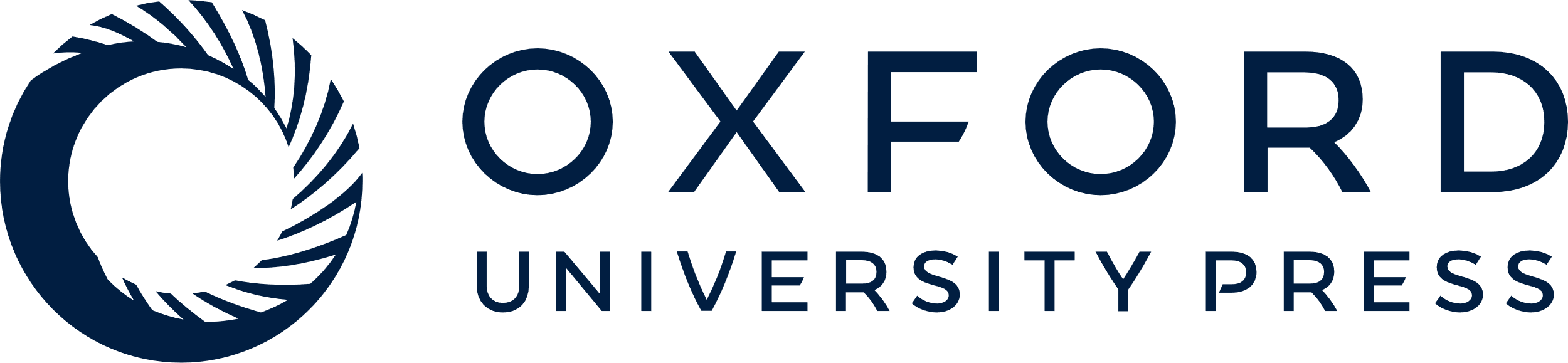 [Speaker Notes: Figure 2.  Analysis of long-range interactions at the H19 locus. ( A ) Schematic of the H19 locus, including the position of the coding sequence (black box), the differentially methylated domain (hatched box, DMD) and the endodermal enhancers (circles, EE). Vertical bars indicate Psu I restriction sites, numbers beneath the sites are the distance relative to the H19 transcriptional start site, and the resulting digestion fragments are numbered ( 1–9 ). Arrowheads represent the location of PCR primers for 3C analysis. The white arrowhead is the reverse primer for all reactions, which test for ligation of fragments 1–9 to the EE fragment. An asterisk indicates a restriction polymorphism that distinguishes C57BL/6J and B6(CAST7) alleles. Samples were from wild-type progeny of C57BL/6J and B6(CAST7) mice (B × C, C × B), with the female indicated first. ( B ) Representative gel image of 3C analysis at the H19 locus. Shown are the 3C PCR products: D, digested with Nla III, which distinguishes paternal (P) from maternal alleles (M); 3C, non-digested PCR product; -L, no ligase control; +, positive control. The endodermal enhancers on the maternal chromosome associate with fragments in the H19 region up to the DMD, beyond which only fragments from the paternal chromosome are observed. 


Unless provided in the caption above, the following copyright applies to the content of this slide: © 2008 The Author(s)This is an Open Access article distributed under the terms of the Creative Commons Attribution Non-Commercial License (http://creativecommons.org/licenses/by-nc/2.0/uk/) which permits unrestricted non-commercial use, distribution, and reproduction in any medium, provided the original work is properly cited.]
Figure 6.  The H19DMD-9CG insulator is weaker than the wild-type one. The 3C analysis was carried out on ...
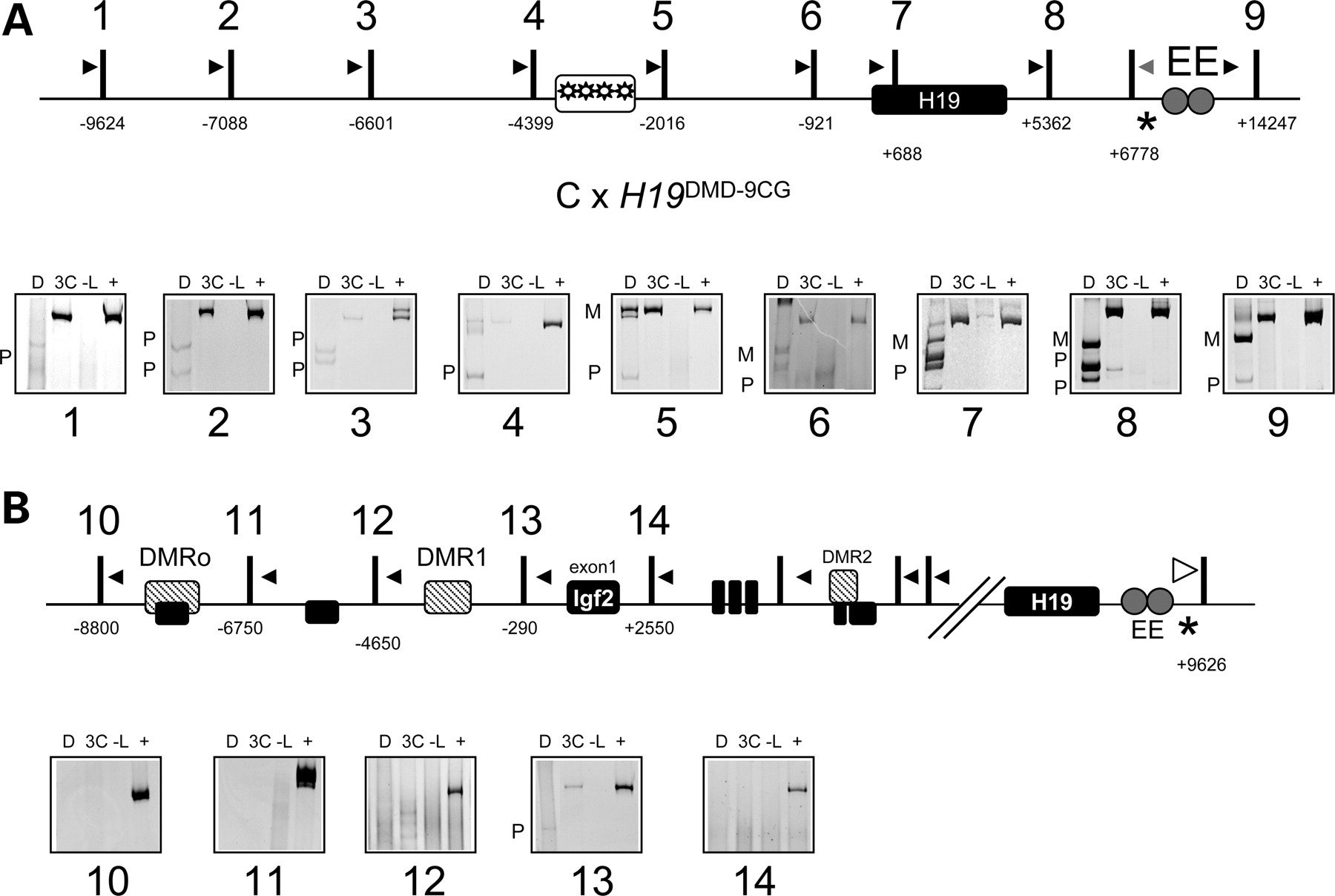 Hum Mol Genet, Volume 17, Issue 19, 1 October 2008, Pages 3021–3029, https://doi.org/10.1093/hmg/ddn200
The content of this slide may be subject to copyright: please see the slide notes for details.
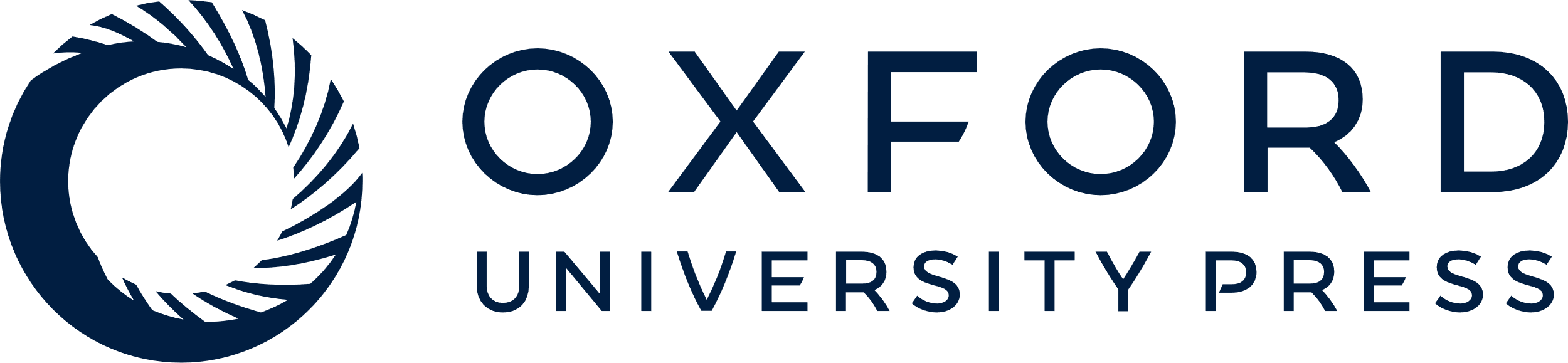 [Speaker Notes: Figure 6.  The H19DMD-9CG insulator is weaker than the wild-type one. The 3C analysis was carried out on samples from a B6(CAST7) × H19DMD-9CG cross. ( A ) Top, schematic of the H19DMD-9CG allele, in which nine CpGs in the CTCF binding sites in the DMD have been replaced with alternative nucleotides (see Fig.  2 for details). Bottom, representative gel image of 3C PCR products: D, digested with Nla III, which distinguishes paternal (P) from maternal (M) alleles; 3C, non-digested PCR product; -L, no ligase control; +, positive control. ( B ) Top, schematic of the Igf2 locus (see Fig.  3 for details). Bottom, representative gel image of 3C PCR products digested with Hae III, which distinguishes paternal (P) from maternal (M) alleles. 


Unless provided in the caption above, the following copyright applies to the content of this slide: © 2008 The Author(s)This is an Open Access article distributed under the terms of the Creative Commons Attribution Non-Commercial License (http://creativecommons.org/licenses/by-nc/2.0/uk/) which permits unrestricted non-commercial use, distribution, and reproduction in any medium, provided the original work is properly cited.]
Figure 7. Summary of the parental-specific interactions of the endodermal enhancers along the H19 / Igf2 locus in ...
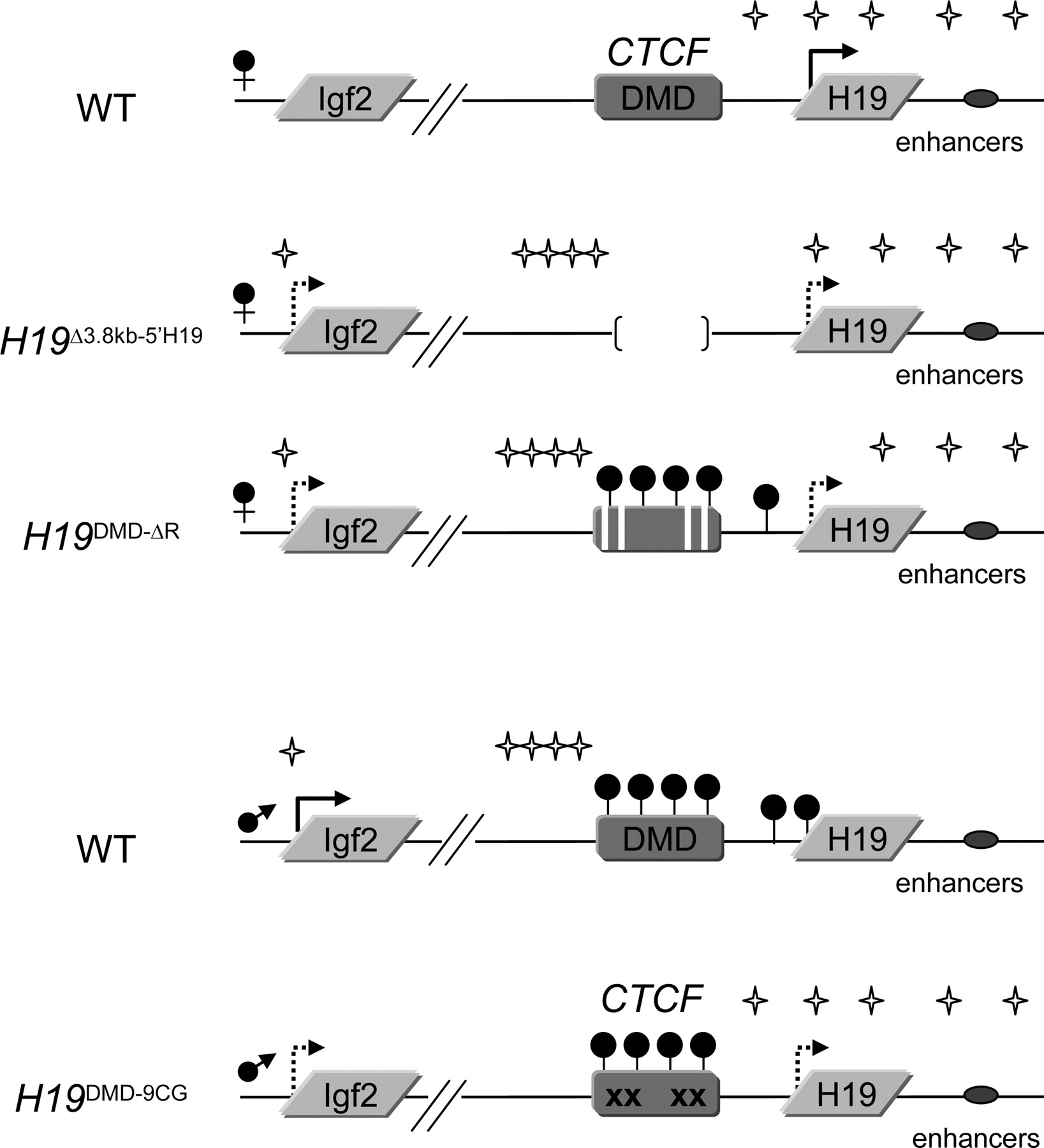 Hum Mol Genet, Volume 17, Issue 19, 1 October 2008, Pages 3021–3029, https://doi.org/10.1093/hmg/ddn200
The content of this slide may be subject to copyright: please see the slide notes for details.
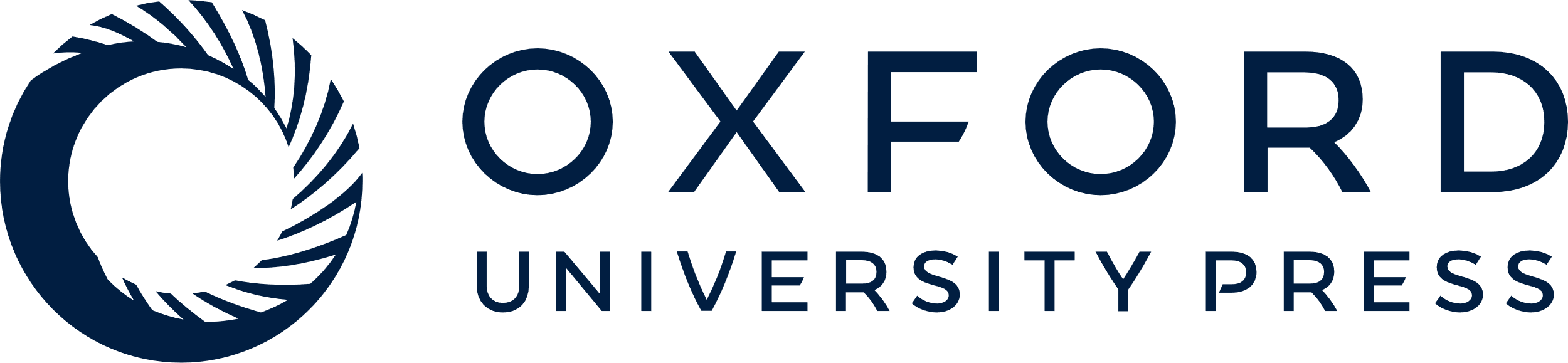 [Speaker Notes: Figure 7.  Summary of the parental-specific interactions of the endodermal enhancers along the H19 / Igf2 locus in neonatal livers of wild-type and targeted mice. Mutations are described in the legend of Figure  1 and detailed in the text. Arrows represent expression, hatched arrows represent low levels of expression, and filled circles indicate methylation. Stars represent regions of contact, as detected by the 3C assay. 


Unless provided in the caption above, the following copyright applies to the content of this slide: © 2008 The Author(s)This is an Open Access article distributed under the terms of the Creative Commons Attribution Non-Commercial License (http://creativecommons.org/licenses/by-nc/2.0/uk/) which permits unrestricted non-commercial use, distribution, and reproduction in any medium, provided the original work is properly cited.]